GM food: A Crime against Humanity?
Thomas Prevenslik
QED Radiations
Berlin and Hong Kong
1
3 rd Inter. Conf. Food and Agricultural Engineering - ICFAE - 10-12 May, Budapest 2016
[Speaker Notes: Enter speaker notes here.]
Introduction
Herbicide-resistant weeds now plague more than 60 million acres of US farmland.
To control weeds, the non-selective herbicide glyphosate a that kills  most plants is widely sprayed on fields. 
But it is not possible to only spray weeds without spraying soy and corn crops. Glyphosate is therefore GM to kill only weeds while at the same time enhancing the growth of soy and corn crops. GM stands for genetically modified. However, glyphosate does not readily penetrate the leaves of weeds and crops, and therefore is mixed with adjuvants that aid leaf penetration. For decades, NPs and specifically CNTs that readily penetrate leaves have been used as adjuvants allowing glyphosate to be carried to plant roots for more efficient absorption. NPs stand for nanoparticles and CNTs for carbon nanotubes.NPs offer significant technological advancements as antibacterial agents in food processing, reducing infections in burn treatment, sunscreen skin lotions, and treating cancer tumors.

However, NPs have a darkside
GM food offers the advantage of enhanced growth to feed the world’s population

GM = genetically modified 

But GM foods are controversial !!!
2
3 rd Inter. Conf. Food and Agricultural Engineering - ICFAE - 10-12 May, Budapest 2016
Pros and Cons
Donald Huber, the prominent critic of GM foods claims a  pathogen is produced that harms human health, e.g., residents living close to sprayed GM soybean fields in Argentina developed cancers and birth defects. 

However, GM food proponents argue science is still looking for, but not found Huber’s pathogen to establish the causal link between GM food and human health problems.
See Pros and Cons in:  
https://www.geneticliteracyproject/gip-facts/don-huber-science-still-looking-for-purdue-professors-gmo-pathogen-time-bomb/
3
3 rd Inter. Conf. Food and Agricultural Engineering - ICFAE - 10-12 May, Budapest 2016
Single Pathogen?
The causal link between GM foods and diverse health problems of birth defects, autism, and cancer is unlikely to be caused by a single pathogen.

Diversity suggests the health problems are caused by GM food is somehow altering the human DNA 

But how can GM food damage DNA?
4
3 rd Inter. Conf. Food and Agricultural Engineering - ICFAE - 10-12 May, Budapest 2016
Background
In US farmland, herbicide-resistant weeds now plague more than 60 million acres. 

To control weeds, the non-selective herbicide glyphosate that indiscriminately kills plants is widely sprayed on fields.

Glyphosate does not readily penetrate the leaves of weeds and crops, and is mixed with POEA that aids penetration.
POEA =  polyoxyethyleneamine. 

Weeds alone cannot be sprayed and the POEA enters the leaves of contiguous corn and soybean crops as an emulsion of NP globules that finally reside in the plant crop. 
NP = nanoparticle
5
3 rd Inter. Conf. Food and Agricultural Engineering - ICFAE - 10-12 May, Budapest 2016
Problem
By classical physics,  GM food under metabolic processes in the gut is thought to increase the NP temperature, 
but QM governs the nanoscale. 
QM stands for quantum mechanics

By QM, the heat capacity of NPs vanishes. Conservation of heat in NPs cannot occur by an increase in temperature and instead proceeds by emission of UV radiation.

   The UV damages DNA and if not repaired by the immune system may lead to birth defects, autism, and cancer.
6
3 rd Inter. Conf. Food and Agricultural Engineering - ICFAE - 10-12 May, Budapest 2016
Question
Is altering the DNA of the people of the world with     GM food a crime against humanity?
7
3 rd Inter. Conf. Food and Agricultural Engineering - ICFAE - 10-12 May, Budapest 2016
Nanotechnology
Do NPs pose a health problem?
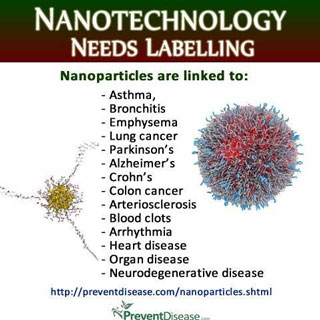 UV radiation from NPs supports experiments over the past decade showing NPs damage DNA.

Protection of consumer health by labeling of products having NPs
8
3 rd Inter. Conf. Food and Agricultural Engineering - ICFAE - 10-12 May, Budapest 2016
Causal Link
Given: UV from conventional sources  damages DNA
and 
The pathway of DNA damage by NPs  is known  to mimic that by  conventional UV sources.

The causal link between GM foods and human health is proposed to be the DNA damage by UV radiation from NPs     in glyphosate residues
NPs = POEA  globules, but also carbon nanotubes

How does POEA in glyphosate  produce UV radiation?
9
3 rd Inter. Conf. Food and Agricultural Engineering - ICFAE - 10-12 May, Budapest 2016
Quantum Mechanics
QM differs from classical physics by allowing EM radiation to be created in NPs. 

EM = electromagnetic. 

QM requires the atoms in NPs to have vanishing heat capacity and therefore heat cannot be conserved by increasing NP temperature

Instead, conservation proceeds by the emission of            UV radiation that causes DNA damage
10
3 rd Inter. Conf. Food and Agricultural Engineering - ICFAE - 10-12 May, Budapest 2016
Heat Capacity of the Atom
Classical physics (kT > 0)
kT        0.0258 eV
QM
(kT < 0)
NPs
Under  EM confinement  at   < 6 microns,  QM requires               atoms in molecules  to have vanishing  heat capacity
11
3 rd Inter. Conf. Food and Agricultural Engineering - ICFAE - 10-12 May, Budapest 2016
DNA Damage
DNA damage by NPs is not new. 

In 2003, NPs were shown to induce oxidative stress and inflammation, but the mechanism was not understood although correlated with large S/V ratios.                    S/V = surface-to-volume. 

In 2008, DNA damage was linked to cancer by ROS  
ROS = reactive oxygen species, OH* radicals  

But to create the OH*, NPs must produce at least 5 eV

The source of ROS  is the EM radiation > 5 eV produced in  NPs upon heating by the surroundings
12
3 rd Inter. Conf. Food and Agricultural Engineering - ICFAE - 10-12 May, Budapest 2016
UV from NPs
At UV levels, the NPs have sufficient Planck energy at 5 eV levels to create the ROS  

What this means is UV irradiation explains the cancer previously thought caused by ROS 

Silver NPs in bactericides are ionized to Ag+ ions suggesting the NPs are producing UV > 5 eV.

 The UV-C at 254 nm is the lethal level for DNA damage         in all living systems as the pyrimidine dimers are formed that block replication.
13
3 rd Inter. Conf. Food and Agricultural Engineering - ICFAE - 10-12 May, Budapest 2016
UV Mechanism
POEA Globule

EM Confinement

Simple QED

EM  Emission
14
3 rd Inter. Conf. Food and Agricultural Engineering - ICFAE - 10-12 May, Budapest 2016
UV
Cell
POEA Globule
Heat
POEA
Globule
Ionize
Glyphosate
DNA
UV
UV
UV
15
3 rd Inter. Conf. Food and Agricultural Engineering - ICFAE - 10-12 May, Budapest 2016
EM Confinement
POEA globules  have high surface-to -volume ratio 

Heat Q deposited in POEA surface provides the                        EM confinement of atoms at nano wavelengths 

QM precludes any temperature increase.

QED conserves surface heat by creating EM radiation standing across POEA globule diameter
16
3 rd Inter. Conf. Food and Agricultural Engineering - ICFAE - 10-12 May, Budapest 2016
Simple QED
In POEA globules, simple QED converts heat Q into EM radiation because QM precludes conservation by temperature.

QED is a simple form of the complex light and matter interaction advanced by Feynman  and others

Heat  POEA  globule w/o heat capacity    EM radiation 


  





f = (c/n)/   / 2 = d    E = h f
Heat 
  Q
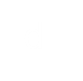 /2
QED
Radiation
/2 = d
No
Temperature
Change
17
3 rd Inter. Conf. Food and Agricultural Engineering - ICFAE - 10-12 May, Budapest 2016
By classical physics, firing of neurons by heating magnetic NPs with oscillating fields is thought* caused  by increased temperatures  








* J. Dong, et al., “Taking the Temperature of the interiors of Magnetically Heated Nanoparticles,” ACS Nano, 8, 5199–5207, 2014
Heated NPs
Temperatures are benign 

Wireless deep brain stimulation of neurons is now       used to study neurological disorders

By QM, heated NPs  EM radiation
Danger!!!
17a
3 rd Inter. Conf. Food and Agricultural Engineering - ICFAE - 10-12 May, Budapest 2016
EM Emission
 = 2 nd
NPs < 50 nm ZnO or < 90 nm Fe
254 nm UV-C  damages DNA
18
3 rd Inter. Conf. Food and Agricultural Engineering - ICFAE - 10-12 May, Budapest 2016
Conclusions
Huber’s pathogen most likely does not exist as the diversity of health problems linked to GM food cannot be explained by any single pathogen

In contrast, DNA damage from EM radiation emitted  by POEA globules, the size dependent UV wavelengths of which scramble genes differently to form numerous pathogens, likely explains the diversity of health problems
19
3 rd Inter. Conf. Food and Agricultural Engineering - ICFAE - 10-12 May, Budapest 2016
Nobel Laureates and Greenpeace
Over 100 Nobel Laureates signed a letter asking Greenpeace to halt its campaign against GM crops demanding:
“Abandon your campaign against GMOs”

The Laureates argued that GMOs can offer food sources to the world’s  poorest concluding :

How many people in the world must die before we consider this Greenpeace action a
 ‘crime against humanity’?
20
3 rd Inter. Conf. Food and Agricultural Engineering - ICFAE - 10-12 May, Budapest 2016
Letter
The letter campaign was organized by Richard Roberts and Phillip Sharp, the winners of the 1993 Nobel Prize in medicine for their independent discovery of split genes in DNA.
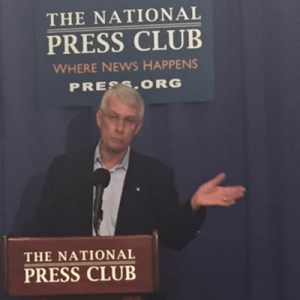 At the National Press Club, Roberts stated:
“We’re scientists. We understand the logic of science. It’s easy to see what Greenpeace is doing is damaging and is anti-science”
21
3 rd Inter. Conf. Food and Agricultural Engineering - ICFAE - 10-12 May, Budapest 2016
Arguments
Scientific 
Linking GM food to human health requires a causal relation, e.g., DNA damage from UV produced from NPs of POEA globules heated in the gut. 

Legal 
Even if the Laureates did not know UV is produced in POEA globules, they knew or should have known experiments have shown for decades that NPs damage the DNA of living cells.
22
3 rd Inter. Conf. Food and Agricultural Engineering - ICFAE - 10-12 May, Budapest 2016
Summary
Prior knowledge is the legal basis of a crime against humanity.

 The Nobel Laureates, in particular Roberts and Sharp by their Nobel prize on DNA  knew or should have known that           UV radiation is genotoxic

 But it is unlikely the Laureates knew that POEA globules in Roundup produce low-level UV

 Experimental data in support of genotoxicity from POEA is required before GM food is judged a crime against humanity. 

The Nobel Laureates should retract their signatures pending experimental data showing GM food is not genotoxic
23
3 rd Inter. Conf. Food and Agricultural Engineering - ICFAE - 10-12 May, Budapest 2016
Questions & Papers
Email: nanoqed@gmail.com

     http://www.nanoqed.org
24
3 rd Inter. Conf. Food and Agricultural Engineering - ICFAE - 10-12 May, Budapest 2016
[Speaker Notes: Enter speaker notes here.]